Working Group 10 updateGamma Ray Bursts
James E. Rhoads
NASA Goddard Space Flight Center

ULTRASAT Collaboration Workshop
11 July 2023
Weizmann Institute of Science, Rehovot, Israel
J. Rhoads / ULTRASAT Collaboration Workshop / 11 July 2023
Background / Disclaimer
WG10 (GRBs) is one of the ones that did not have an assigned WG lead before this summer.
Yossi asked me to lead the GRB and Galaxies sections of the Mission Description paper in my capacity as NASA Project Scientist
So the content of the paper reflects my own thoughts combined with a round of feedback from coauthors on the paper.
Brad Cenko and Anna Ho have recently agreed to co-lead the GRBs working group (WG10).   I will stay as a member of that group, but this workshop may be the only time I present on behalf of the group.
J. Rhoads / ULTRASAT Collaboration Workshop / 11 July 2023
Areas for ULTRASAT GRB science
UV afterglows from GRBs occurring in field 
Includes prompt (reverse shock) emission from GRBs occurring in field 
Orphan afterglows from 
Untriggered GRBs
Off-axis GRBs
Dirty fireballs
Target-of-opportunity observations of GRB afterglows
J. Rhoads / ULTRASAT Collaboration Workshop / 11 July 2023
In-field Gamma Ray Bursts
ULTRASAT monitors enough sky that a 3 year mission will yield an number of GRBs occurring in field, during an exposure in progress.
Many / not all will have a high energy trigger.
The rest will fall into the orphan afterglow category, at first.
Approximate numbers:
(All Sky GRB rate) * (200/41500) = (All Sky GRB rate)/200  ~ 5 to 10.
Ultra basic approach good to a factor of ~ 2. 
We should discuss the inputs in a breakout chat at this meeting
J. Rhoads / ULTRASAT Collaboration Workshop / 11 July 2023
[Speaker Notes: FORWARD WORK ON SLIDE SET: Dig out the numbers from the paper and get them in here
Also write back to Iftach about their question, or forw]
Reverse Shock emission
Not a separate class of object, but rather a phase in the evolution of the in-field GRBs.
Should be on the list of important topics and planned paper
J. Rhoads / ULTRASAT Collaboration Workshop / 11 July 2023
[Speaker Notes: FORWARD WORK for v.2 SLIDE SET;
Look at Sari papers I know, and write some words.]
Orphans – context:  Relativistic Fireballs    (1)
Relativistic fireballs are a semi-generic expectation when a large amount of energy is released into a small volume with some baryons 
Optically thick --> energy ends up as kinetic energy of the baryons
If the baryon loading is small enough (~ 1 planet’s worth), the ejecta are highly relativistic (Lorentz factor Γ > 100), and shocks in the ejecta can then produce a gamma ray burst.

This model was extensively developed in the context of GRB and GRB afterglow modeling.
Question:  What fireballs are we missing when we count GRBs?
J. Rhoads / ULTRASAT Collaboration Workshop / 11 July 2023
Relativistic Fireballs  (2) – Dirty Fireballs
Such a small baryon loading probably requires special conditions, as suggested by the relatively low ratio of GRB to supernova event rates.  
If the baryon loading is substantially larger, the peak Lorentz factor of the ejecta may be in the range 2 ≲ Γ ≲ 100.
The resulting “dirty fireball” will not produce gamma rays, but will produce some or all of radio, infrared, optical, ultraviolet, and X-ray emission (with the shortest wavelength following from the peak Γ).
J. Rhoads / ULTRASAT Collaboration Workshop / 11 July 2023
Transient type for Isotropic Fireball
J. Rhoads / ULTRASAT Collaboration Workshop / 11 July 2023
Relativistic Fireballs (3) – Collimation
J. Rhoads / ULTRASAT Collaboration Workshop / 11 July 2023
Transient type for 2 degree jet
Note, this illustration assumes a hard-edged (“top hat”) jet.
J. Rhoads / ULTRASAT Collaboration Workshop / 11 July 2023
Transient type for 2 degree jet
Note, this illustration assumes a hard-edged (“top hat”) jet.
J. Rhoads / ULTRASAT Collaboration Workshop / 11 July 2023
Orphan Afterglows
Broad definition: An orphan afterglow is a transient that resembles the long-wavelength afterglow of a gamma ray burst (GRB), but that is observed without the benefit of a GRB trigger.
Classes:
Untriggered GRB Afterglows:
In this case, gamma rays from the event were observable from Earth orbit, but simply not observed (no appropriate detector was looking)
Afterglows of off-axis GRBs (true orphans): 
Gamma ray emission was produced by the event, but not directed towards Earth.  
The longer-wavelength afterglow illuminates a larger solid angle that includes Earth.
Dirty fireballs:
No gamma ray emission was produced, only an afterglow-like transient
Under a fireball model of GRBs, this can happen if baryon loading is high and the peak Lorentz factor of the event is Γ << 100.
J. Rhoads / ULTRASAT Collaboration Workshop / 11 July 2023
Distinguishing Orphan Afterglow Types
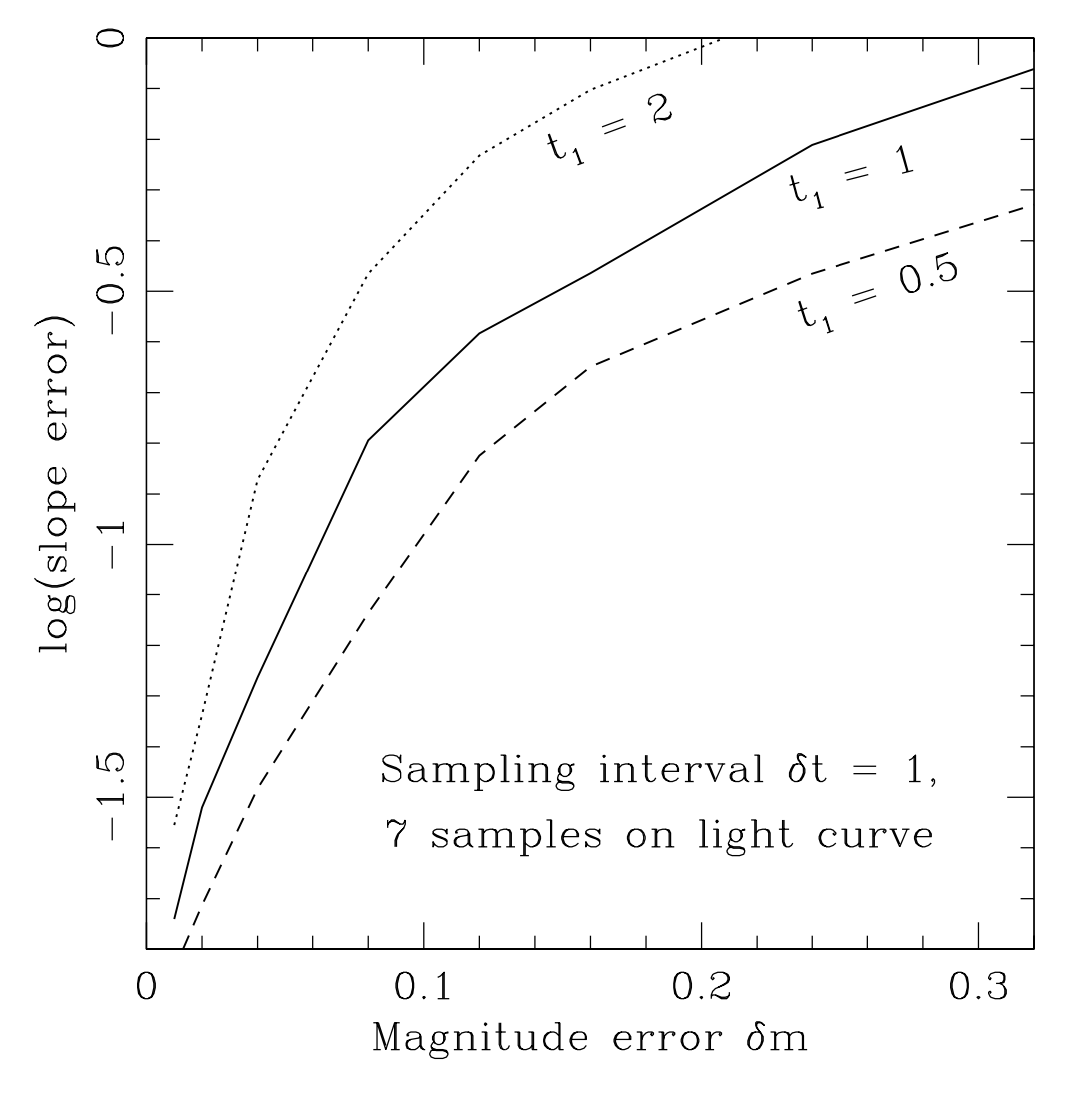 Detailed observations of fireball transients can distinguish between different classes of orphans.
Off-axis orphans  and on-axis dirty fireballs have different light curves, and different relations between light curve slope and spectral slope.
A major uncertainty for off-axis fireballs is the true trigger time, which must be fitted along with decay slope (+1 “nuisance” parameter).
Right: Figure 1 from Rhoads 2003: Slope error for realistic O/UV/IR monitoring campaign for orphan afterglow.
2003ApJ...591.1097R , DOI: 10.1086/368125
J. Rhoads / ULTRASAT Collaboration Workshop / 11 July 2023
Distinguishing Orphan Afterglow Types
Certain characteristics of afterglow light curves & spectra evolve differently pre-break and post-break.

“Classical” off-axis orphans are only observed in the post-break regime, and any orphan showing “pre-break” behaviors is either an untriggered GRB or a dirty fireball.

Uncertainty in trigger time can affect measured slopes, but cannot change the sign of  a measured slope.   Radio light curve slope is thus promising.
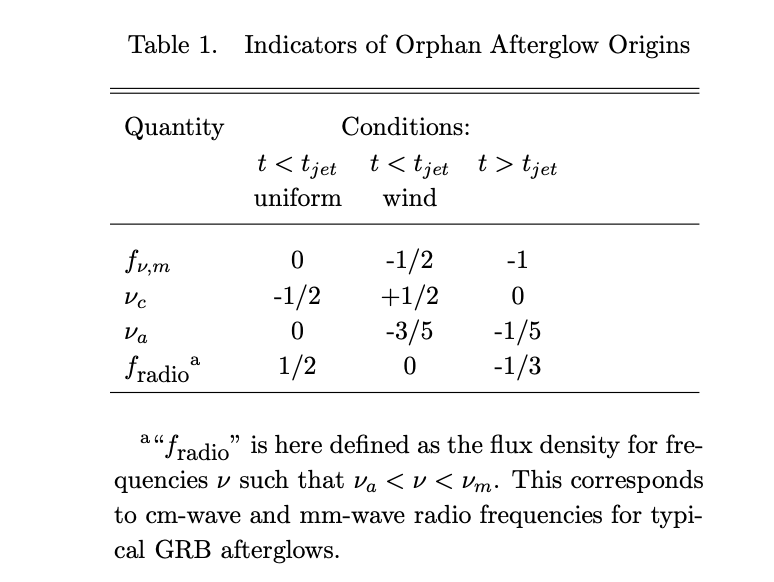 J. Rhoads / ULTRASAT Collaboration Workshop / 11 July 2023
Structured jets
J. Rhoads / ULTRASAT Collaboration Workshop / 11 July 2023
Relativistic Hydrodynamic Simulation Results
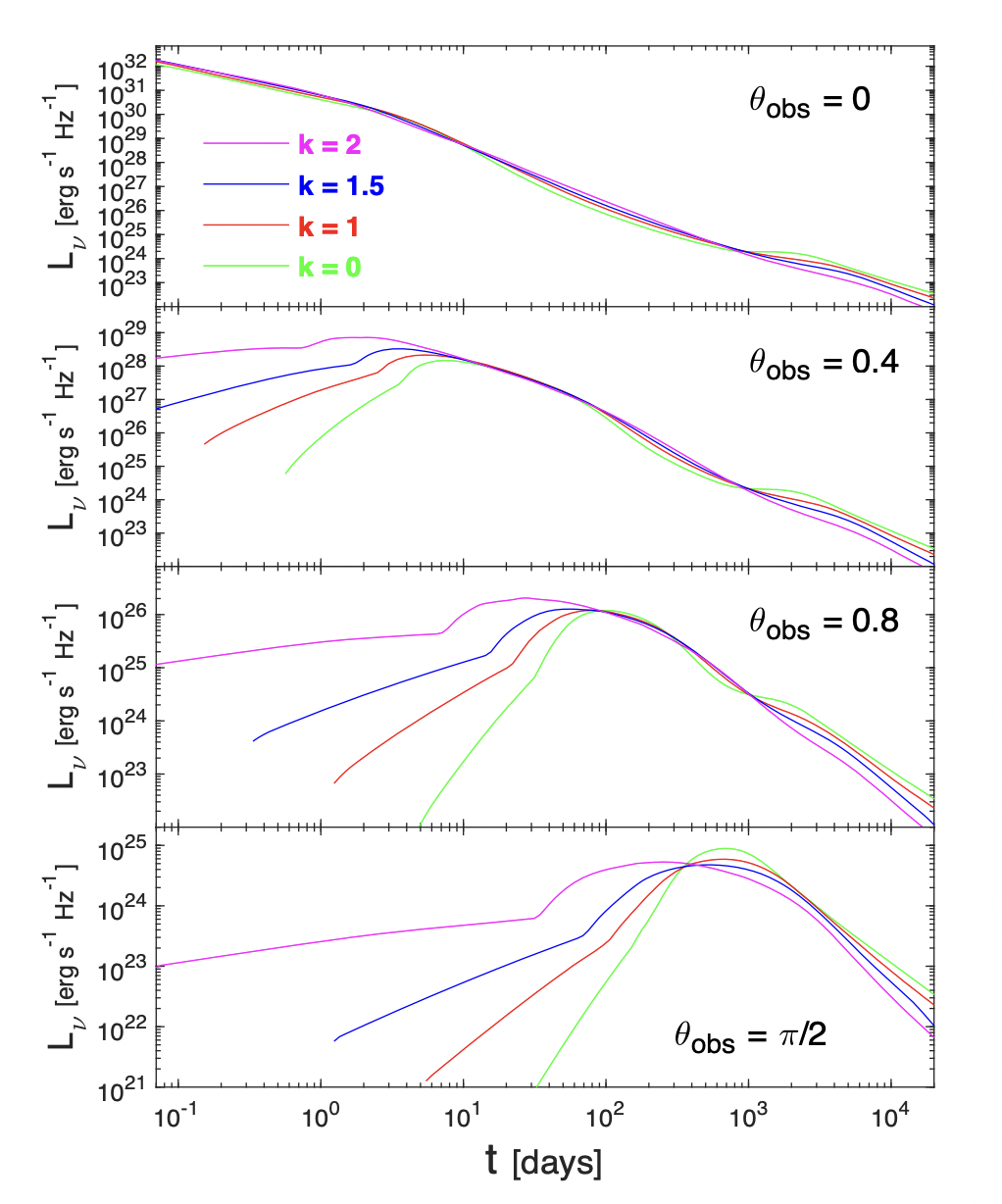 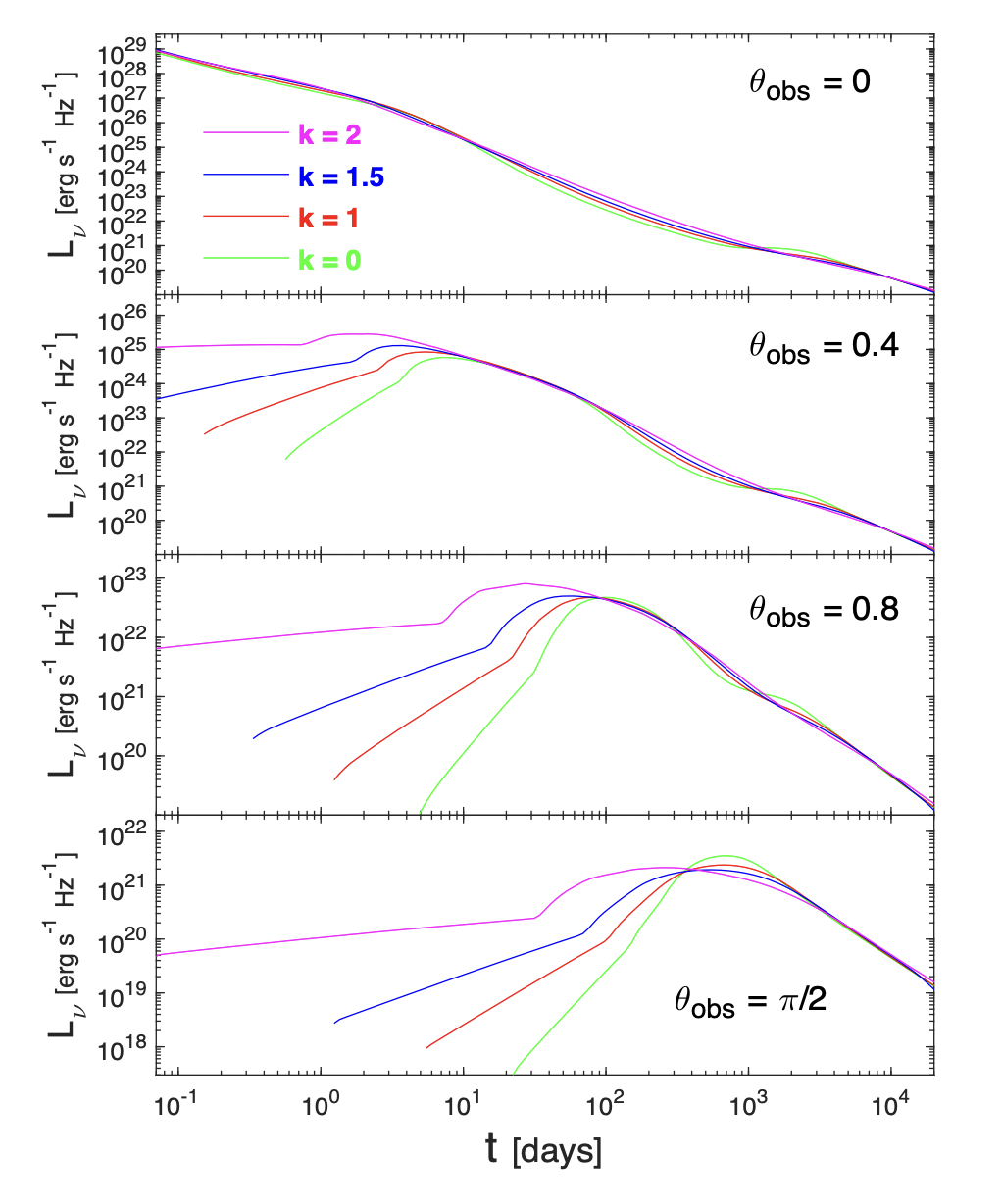 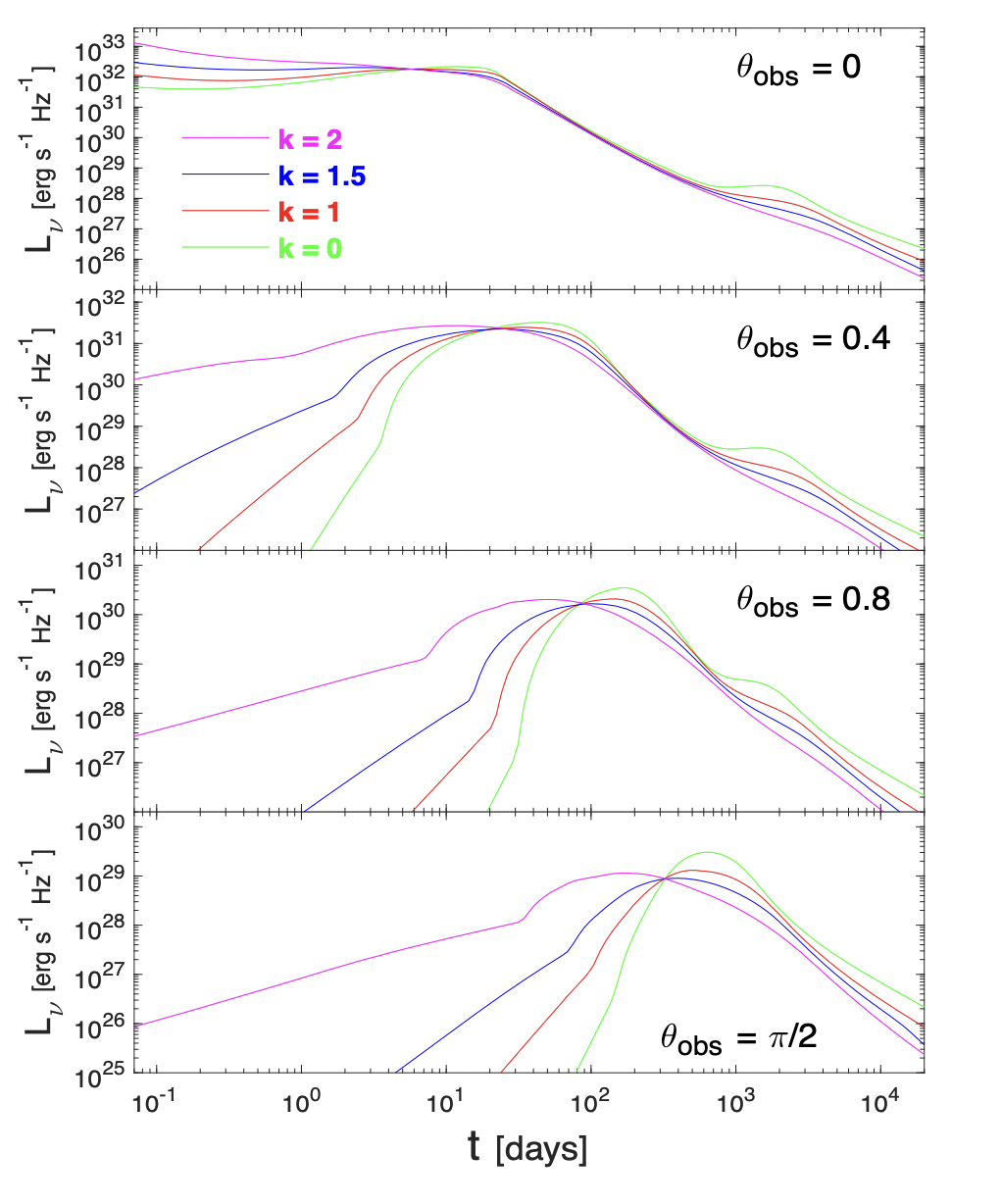 Radio, Optical, X-ray.   Different opening angles & ambient density profiles.
Figures from Granot et al 2018, MNRAS 481, 2711
J. Rhoads / ULTRASAT Collaboration Workshop / 11 July 2023
Fireball Populations
Now let’s approximate the fireball population using a common functional form with a small number of parameters, and see how we can study the distribution of those parameters.
J. Rhoads / ULTRASAT Collaboration Workshop / 11 July 2023
Fireball Populations
Suppose we describe each fireball with its total energy E, collimation angle θ, and peak Lorentz factor Γ.
We would like to know the event R(E, θ, Γ, z)

GRB experiments constrain this distribution for the Γ ≳ 100 portion of parameter space, with thresholds in fluence ~  E / (θ2  d(z)2 )
Multiwavelength monitoring of GRB afterglows yields constraints on the distribution of θ.
Constraints from optical regime are getting better thanks to recent time domain experiments, notably the Zwicky Transient Factory (Ho et al 2022 ApJ 938, 85)
Forward work for this group:  Specify plans for ULTRASAT’s role here.
J. Rhoads / ULTRASAT Collaboration Workshop / 11 July 2023
Target-of-Opportunity
What constitutes a GRB worth pursuing with ULTRASAT?

Some considerations
+  Error regions comparable to ULTRASAT FoV
High redshift: These are interesting bursts but ULTRASAT won’t see them
+ Bursts that might be near  0.9 < z < 2.2 
	* (IGM semi-transparent in ULTRASAT passband)
+ Multimessenger tracers [of course that’s WG2 also]
J. Rhoads / ULTRASAT Collaboration Workshop / 11 July 2023
The Coming Era of Time Domain Astronomy
The next years will see the inception of critical new observational capabilities:
Ultraviolet:   ULTRASAT (2026)
Near-infrared:   The Nancy Grace Roman Space Telescope  (2027)
Optical: The Vera Rubin Observatory (2023+)
And soon: X-ray+UV from X-STAR, or UV imaging+spectra from UVEX (2028?)
J. Rhoads / ULTRASAT Collaboration Workshop / 11 July 2023
Looking Forward
ULTRASAT represents an improvement of ~ 1000x in near-UV survey efficiency compared to GALEX
Roman represents an improvement of 100 - 500x in near-IR survey efficiency compared to HST
Rubin represents an order-of-magnitude improvement in Optical survey efficiency compared to ZTF (and much larger compared to SDSS or other fore-runners)
Combined, these capabilities will unlock the ability to search for afterglow-like transients independent of high energy triggers.
The resulting constraints will greatly illuminate our understanding of relativistic fireballs– their energetics, collimation, baryon loading, and progenitor populations.
J. Rhoads / ULTRASAT Collaboration Workshop / 11 July 2023
Forward Work
Specify plans for ULTRASAT’s roles in these areas:
What constitutes a GRB worth pursuing with ULTRASAT ToO?
What will we learn about reverse shocks using ULTRASAT?
How will ULTRASAT constrain orphans (of various types)?
Do we issue alerts for all orphan-like transients?  Can we flag the most interesting to the wider community quickly?
More generally, how can ULTRASAT + other facilities constrain the full fireball rate R(E, θ, Γ, z)?   
And if we can do that, how about structured jets?
J. Rhoads / ULTRASAT Collaboration Workshop / 11 July 2023
BACKUP SLIDES AFTER THIS
J. Rhoads / ULTRASAT Collaboration Workshop / 11 July 2023
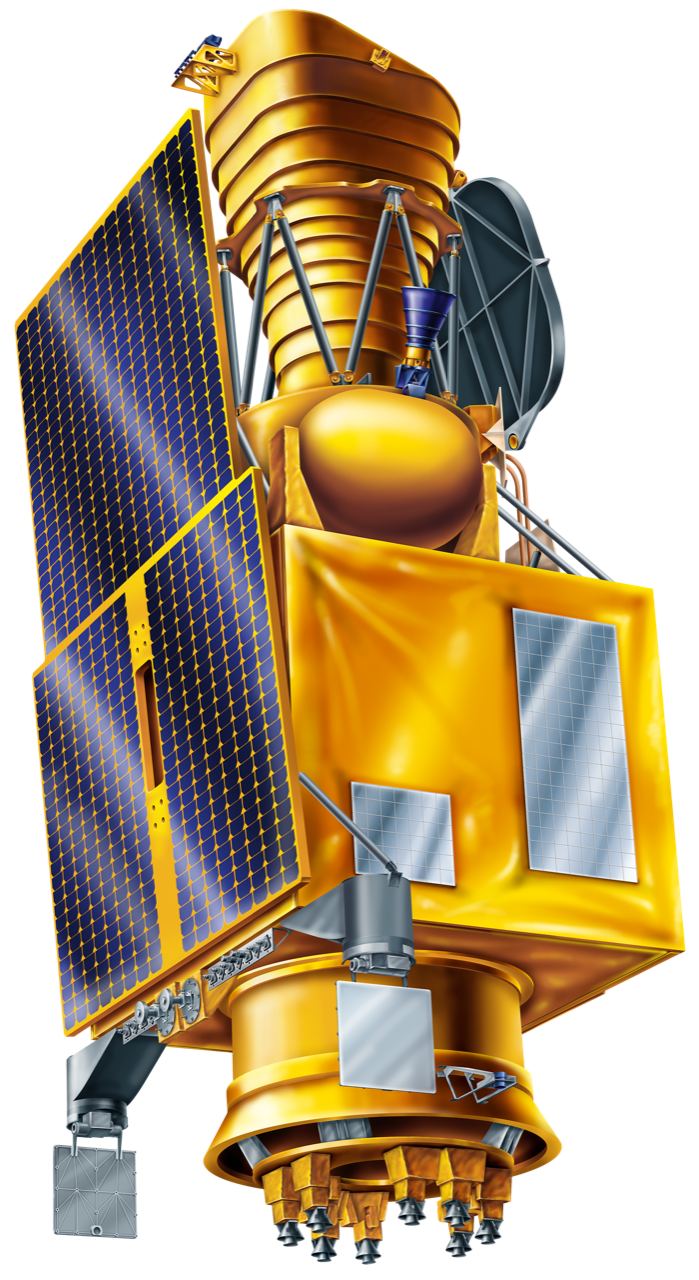 ULTRASAT in a nutshell
ULTRASAT (the Ultraviolet Transient Astronomy Satellite) is an Israeli-led mission with NASA & German partnership.
Wide field (200 deg2), single band near-UV imaging (230 – 290 nm passband)
Wide field Schmidt telescope design w. 33 cm corrector plate aperture feeding 50 cm primary mirror
High QE CMOS detectors, about 9k x 9k pixels with 5.4” pixel pitch
3 year primary mission life
Geostationary orbit
High cadence monitoring and rapid target-of-opportunity response
All-sky survey during first 6 months
22.3 AB mag in 3x300 seconds  (& 0.7 mag deeper over best 50 deg2)
J. Rhoads / ULTRASAT Collaboration Workshop / 11 July 2023
ULTRASAT Partnership
ULTRASAT is an Israeli-led mission with NASA & German partnership.
The Weizmann Institute and Israeli Space Agency co-lead the Israeli effort.  The spacecraft and telescope are being built by Israeli aerospace contractors.  The camera is being built by DESY in Germany.
NASA’s roles:
Launch ULTRASAT
Select and fund participating scientists who will join ULTRASAT working groups, and have data access during the 1-year limited access period
Provide a US based science archive
Participate in alerts
ULTRASAT is also negotiating a partnership with the Vera Rubin Observatory / LSST.
J. Rhoads / ULTRASAT Collaboration Workshop / 11 July 2023
ULTRASAT Performance vs. field position
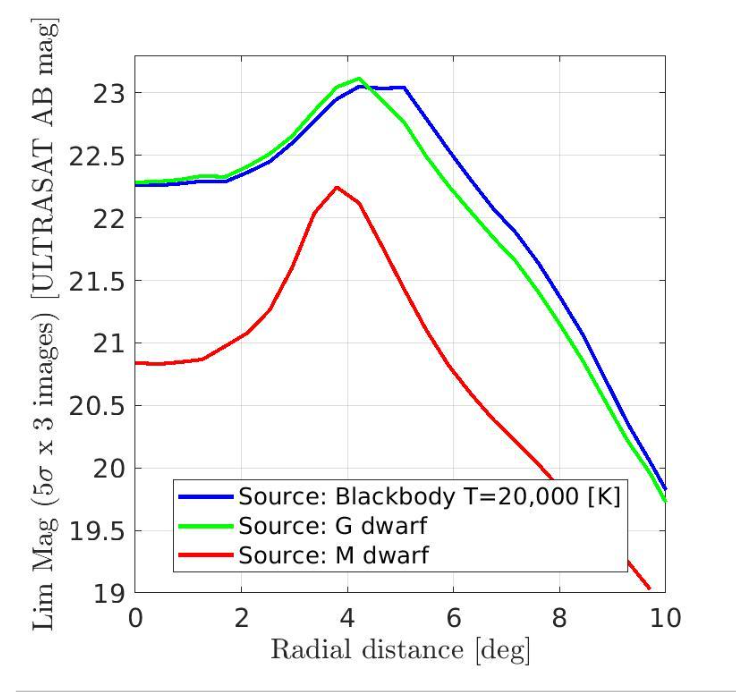 6”
J. Rhoads / ULTRASAT Collaboration Workshop / 11 July 2023
Operations Concept
Survey mode:
Deep / high cadence. 21 hours/day over 1 ULTRASAT field per semester
Wide / low cadence.   3 hours/day; 40 ULTRASAT fields on a 4 day cadence.
Target of Opportunity mode:
Responsive to triggers from LIGO, and potentially other trigger sources 
Can reach > 50% of sky within < 15 minutes.
All Sky Map mode:
Replaces the wide / low cadence survey during first 6 months of operations.
7x deeper than GALEX all sky survey, reaching  AB = 23-23.5 mag over the high Galactic latitude sky, |b| > 30 deg; covers low latitude sky also (just not as deeply; limit AB=21.7 – 22.2 mag).
J. Rhoads / ULTRASAT Collaboration Workshop / 11 July 2023
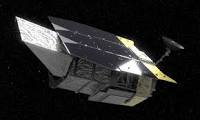 Roman Space Telescope in a nutshell
The Nancy Grace Roman Space Telescope, formerly WFIRST.
8 near-IR and optical filters, plus slitless grism (R~1000) and prism (R~100)
Three-mirror anastigmat, HST light-gathering and image quality
0.28 square degree field of view
18 H4RG10 detectors, total 300 Mpix, with 0.11” pixel pitch
5 year primary mission, all expendibles sized for 10 year+ life
L2 orbit
Notional Core Community Surveys with time domain components:
Galactic Bulge Time Domain Survey:  ~ 2 deg2 with 15 min cadence, seven seasons of 72 days each, one primary filter W149 and two other filters for color info
High Latitude Time Domain Survey: ~ 10 deg2, monitoring with 5 day cadence in several filters + prism,  total of 6 months’ data spread over 2 years 
High Latitude Wide Area Survey: ~ 1700 deg2, four filters + grism, 2- 4 passes enables some basic variability tests
J. Rhoads / ULTRASAT Collaboration Workshop / 11 July 2023
Vera Rubin Observatory Capabilities
8m telescope in Chile
7 sq. degree, ugrizy filters
Survey of full southern sky, plus deep drilling fields
J. Rhoads / ULTRASAT Collaboration Workshop / 11 July 2023